Unit 3 lesson 2-5The Need For Algorithms- Creativity in Algorithms – Simple Commands - Functions
Day 18
Quiz Time
Lesson 2- The Need for Algorithms
Low level programming language: A programming language that captures only the most primitive  operations available to a machine. Anything that a computer can do can be represented with combinations of low level commands. 

High level programming language: A programming language with many commands and features designed to make common tasks easier to program. Any high level functionality is encapsulated as combinations of low level commands.
Algorithm - A precise sequence of instructions for processes that can be executed by a computer
Iterate - To repeat in order to achieve, or get closer to, a desired goal.
Selection - A generic term for a type of programming statement (usually an if-statement) that uses a Boolean condition to determine, or select, whether or not to run a certain block of statements. 
Sequencing - Putting commands in correct order so computers can read the commands.
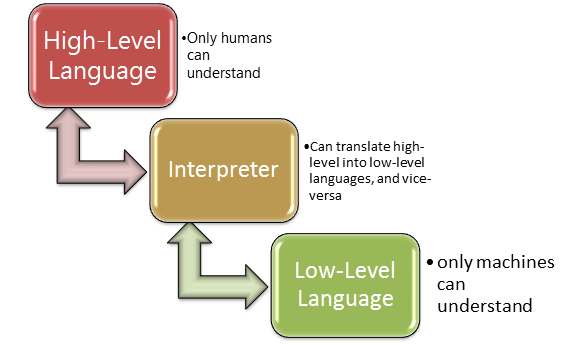 Unit 3 Lesson 4 & 5- Programming With Simple Commands / Creating Functions
Day 26
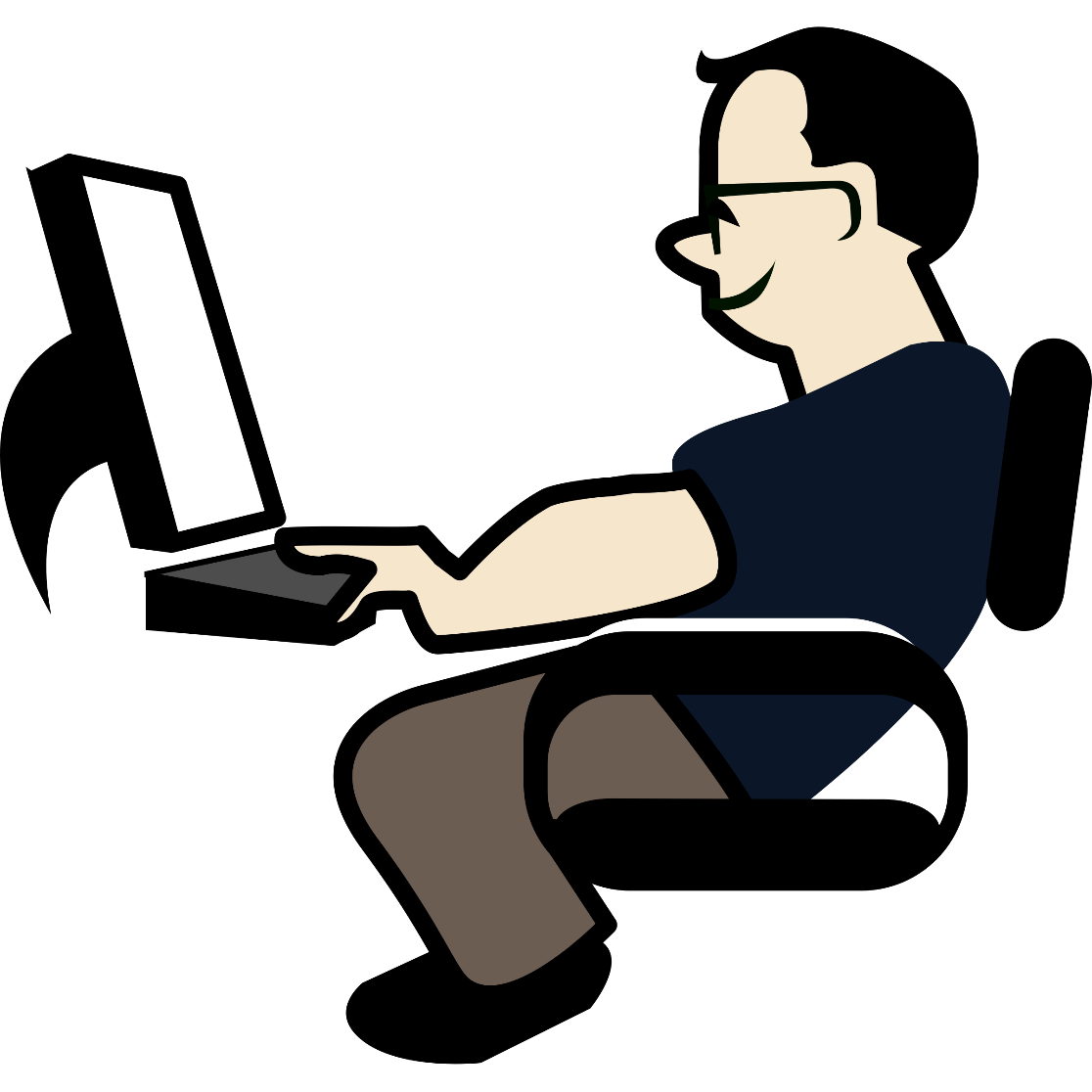 Tutorial Video
Turtle Programming Video…
Explains the history of turtle graphics and introduction to App Lab
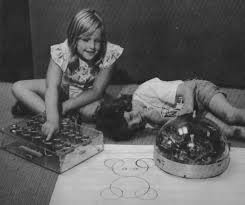 APP LAB
Learn to use the App Lab programming environment 
Write a program that uses basic "building blocks" to draw an image in App Lab 
Turtle Programming
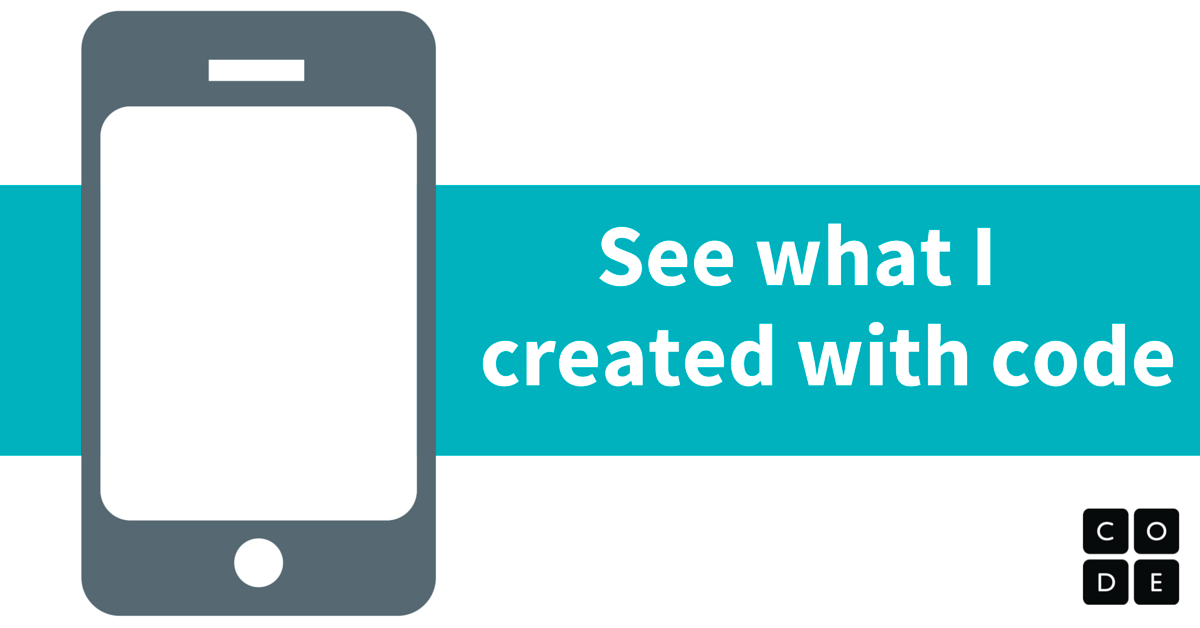 Complete Lesson 4
Go For it- Lesson 4
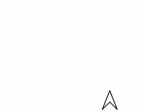 Lesson 5- Creating Functions
Tutorial Video: Defining and Calling Functions
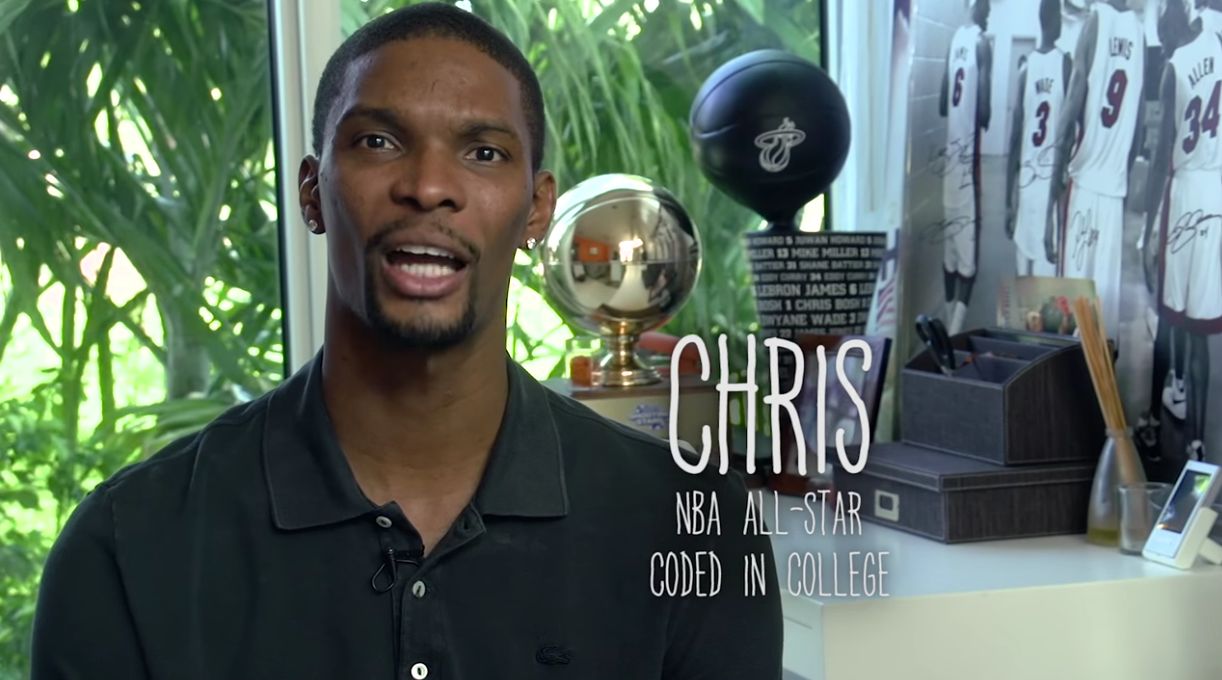 Lesson 5- Creating Functions
Write functions with names that describe what each function does in solving the problem. 
 Write a program that uses more than one function and more than one level of abstraction.
Complete Lesson 5
Go For it- Lesson 5
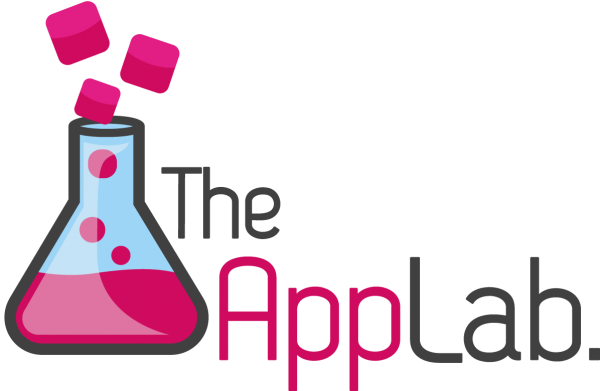 Review / Next Class
Review
Put JavaScript Commands in Journal
View Socks Video/Article